XRD
物体的导电性
~ 电磁科学小实验 ~
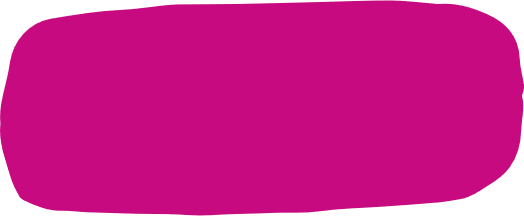 电磁探究科学社团
录
目
01
02
03
知识讲解
科学实验
反思与拓展
~ 电磁科学小实验 ~
01
知识讲解
知识讲解
导电性是指物体传导电流的能力。在电路中，如果物体能够允许电流通过，则称其为导体；如果物体阻止电流通过，则称其为绝缘体。一般来说金属、半导体、电解质溶液或熔融态电解质和一些非金属都可以导电。
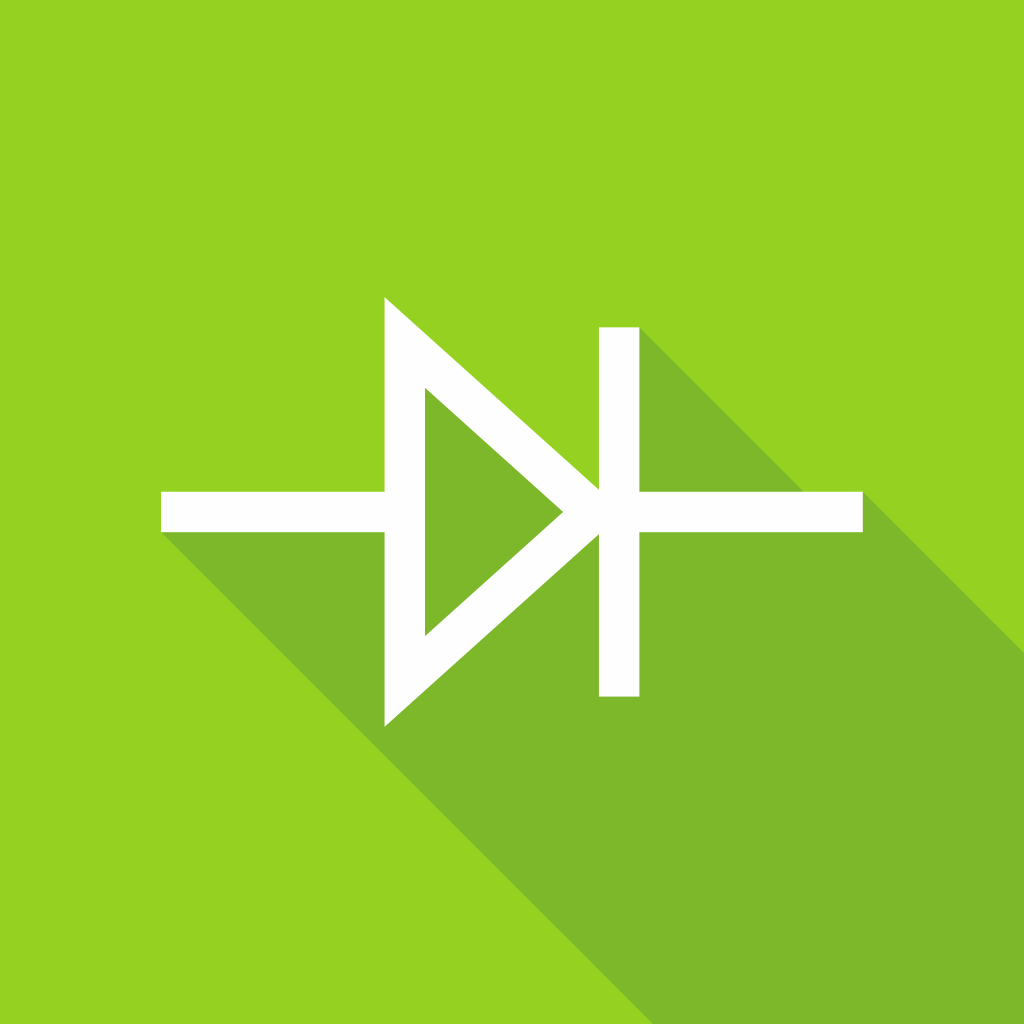 02
科学实验
科学实验
01
实验名称
02
03
实验目的‌
实验材料
04
05
06
‌实验步骤
‌实验数据
‌实验结论
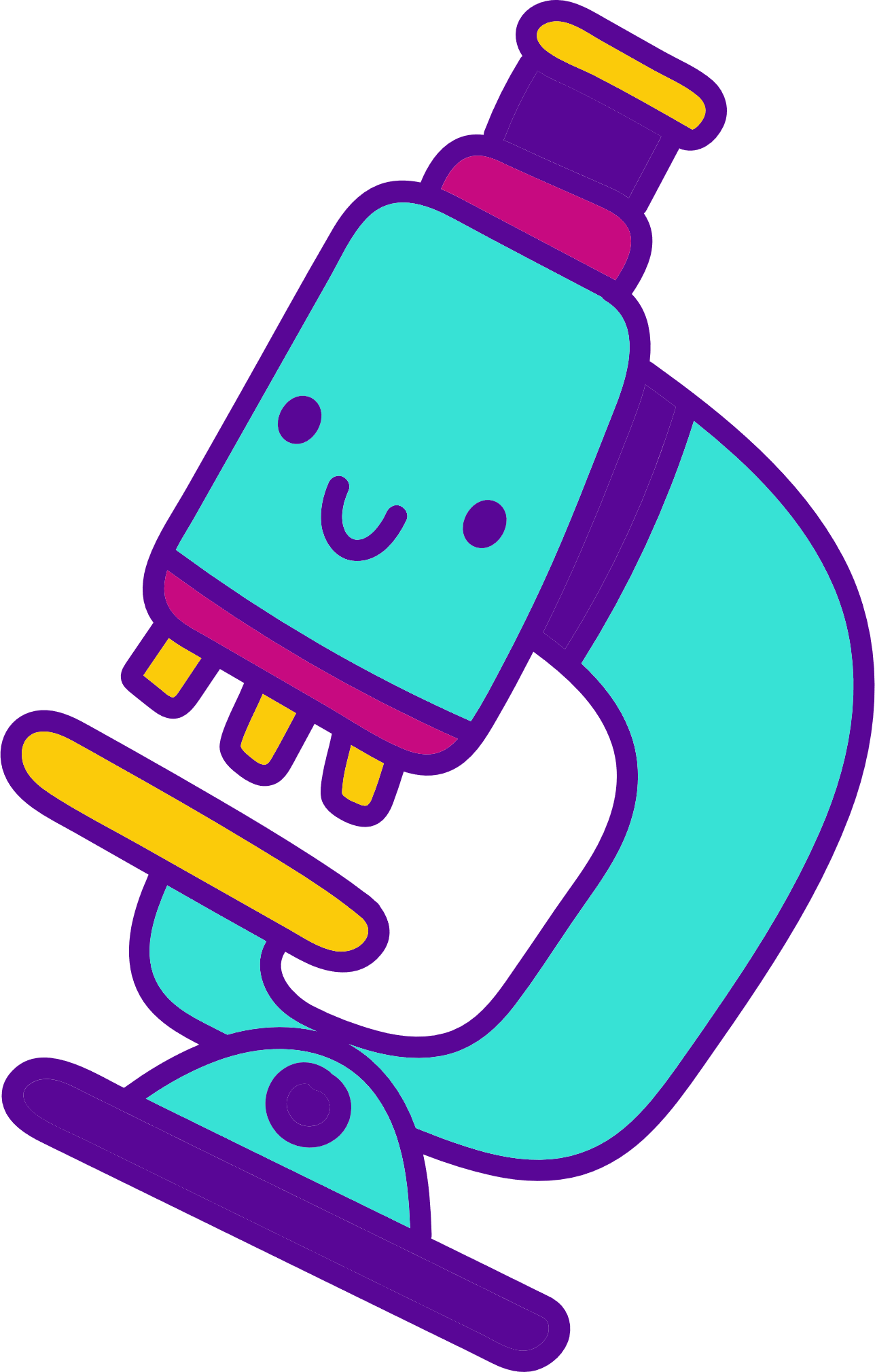 科学实验
实验名称
01
实验目的
02
利用简单电路探究物体的导电性
学习如何利用简单电路测试物体的导电性。
通过实验观察不同物体的导电性，并记录实验结果。
科学实验
实验材料
03
电池（作为电源）、电池盒
导线若干
小灯泡（作为电路的工作指示）、灯座
开关
多功能底座
待测物体（如金属片、塑料片、纸片、木片等）
科学实验
实验步骤
04
1）提出问题：
同物体的导电性能是否相同？哪些物体是导体，哪些物体是绝缘体？
2）猜想与假设：
不同物体的导电性能不同，金属类物体可能具有较好的导电性，而非金属类物体则可能导电性较差或不导电。
科学实验
实验步骤
04
电池连接后装
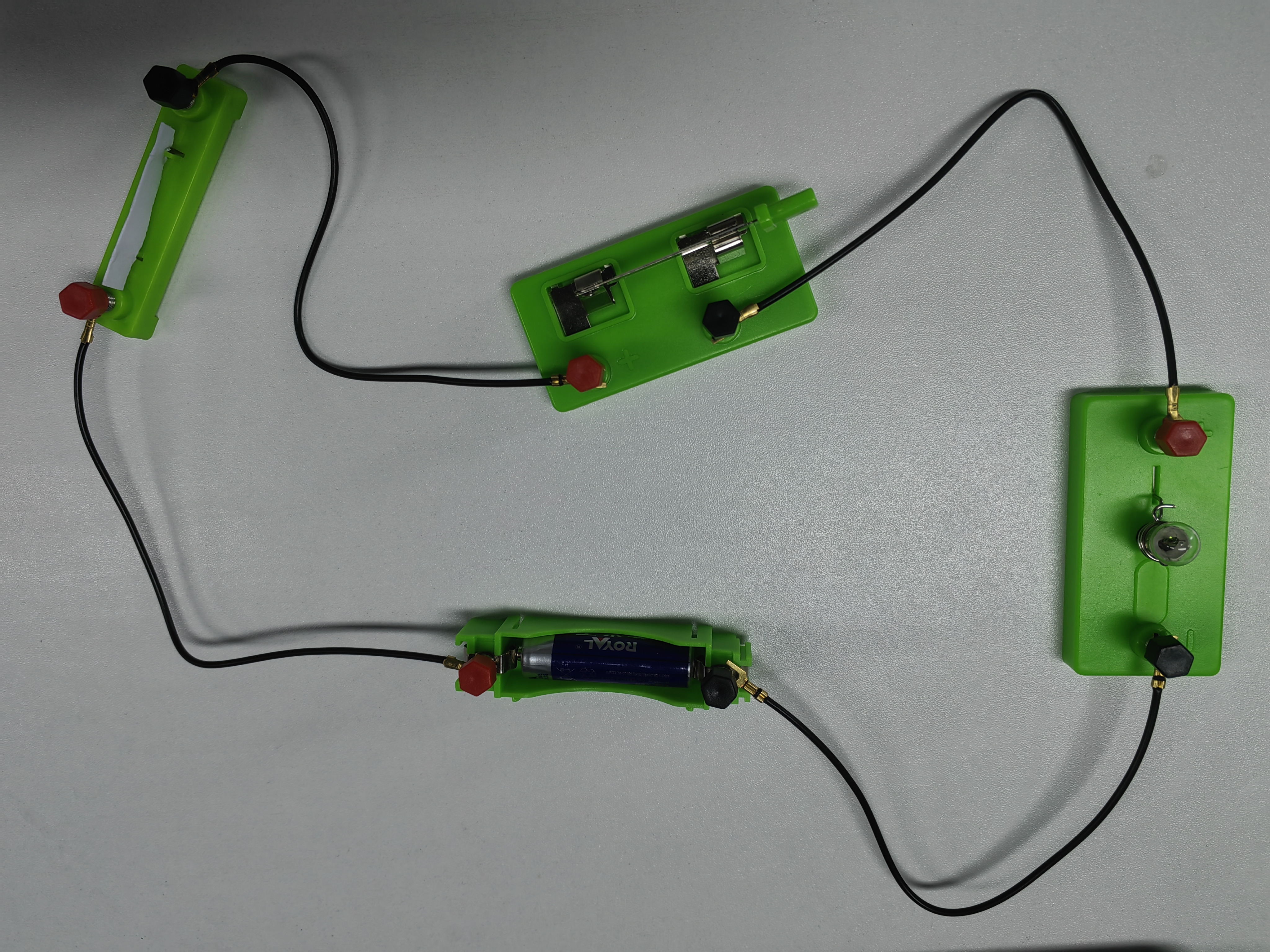 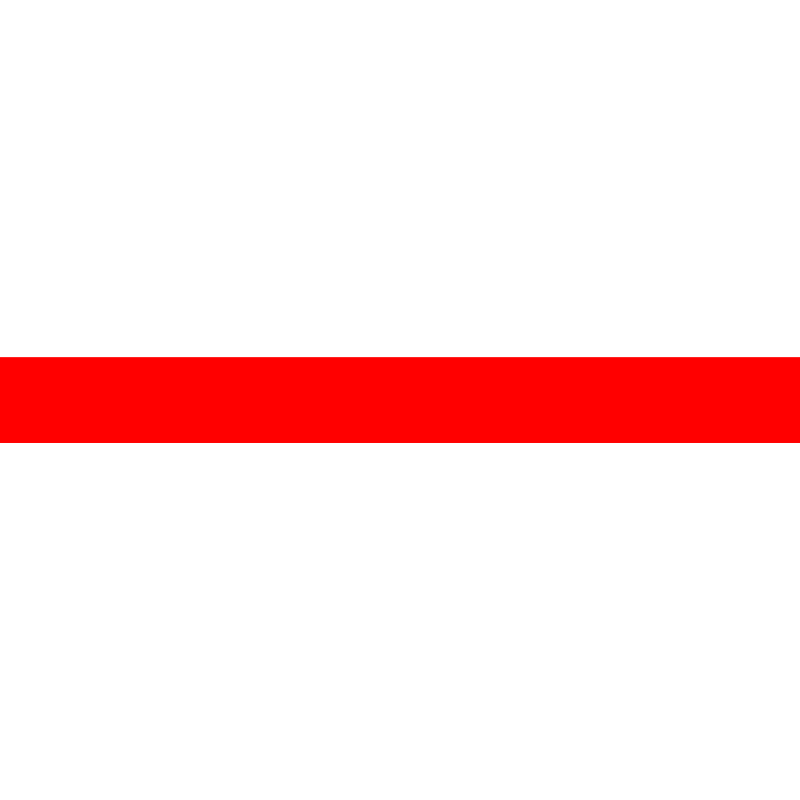 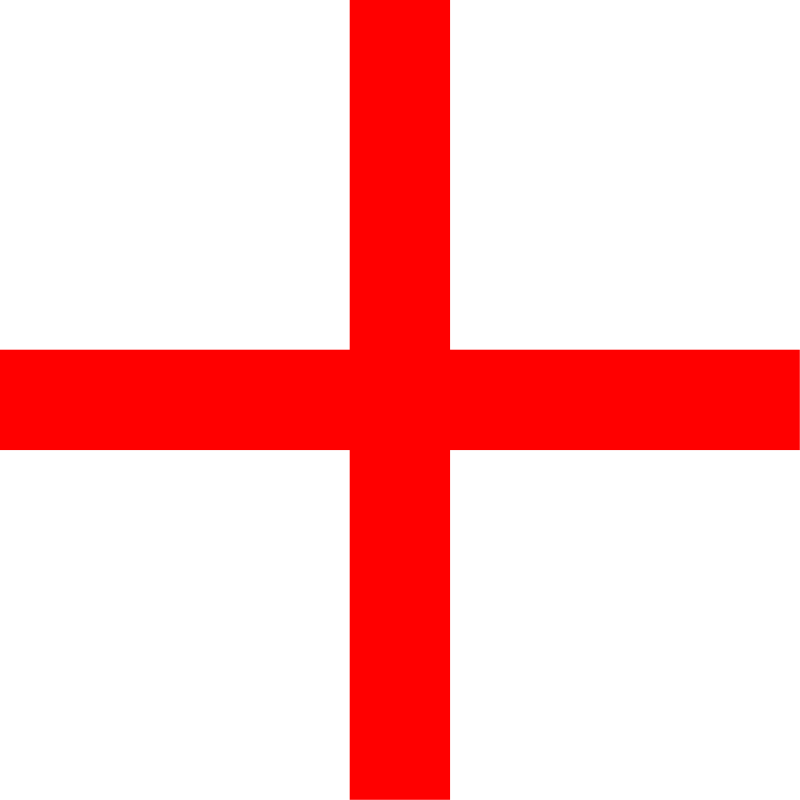 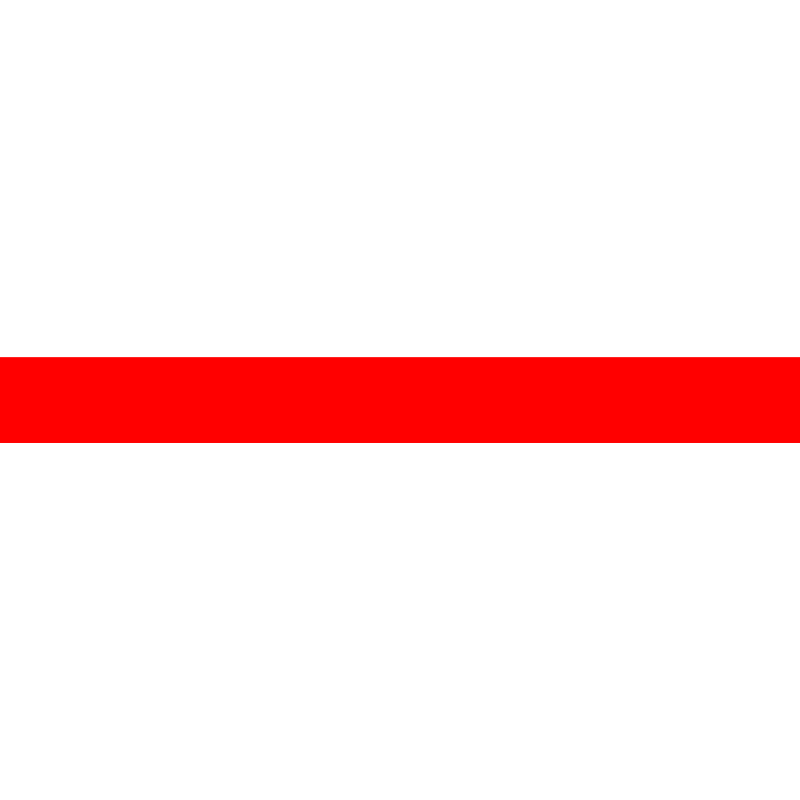 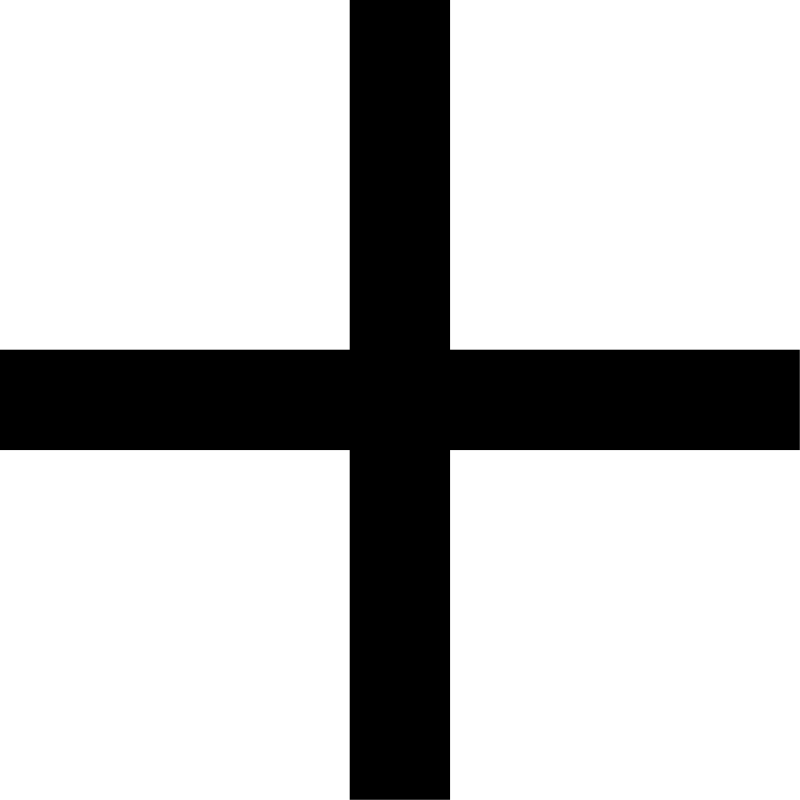 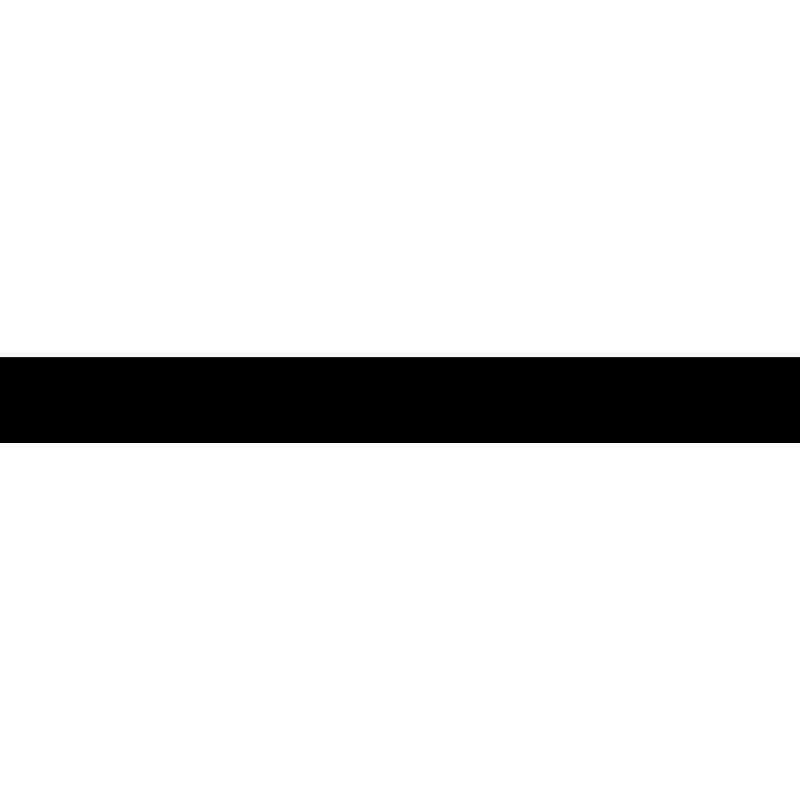 连接前开关断开
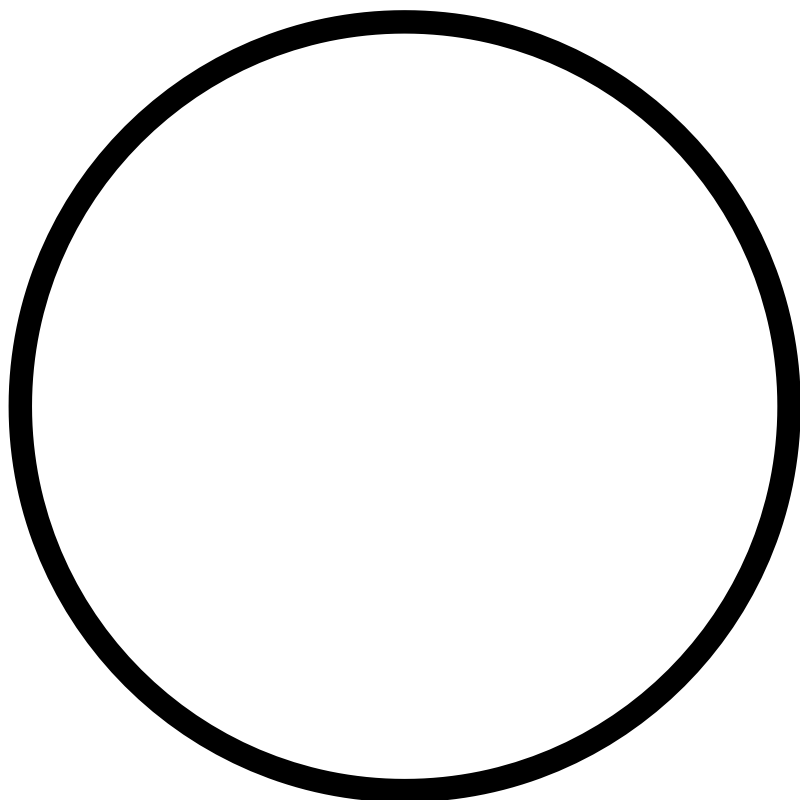 待测
物体
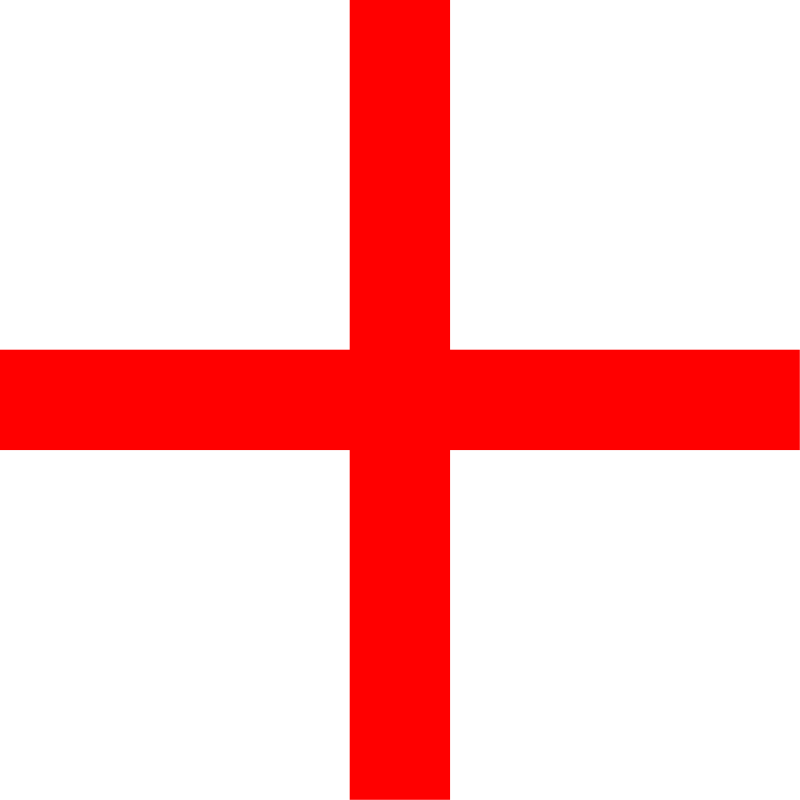 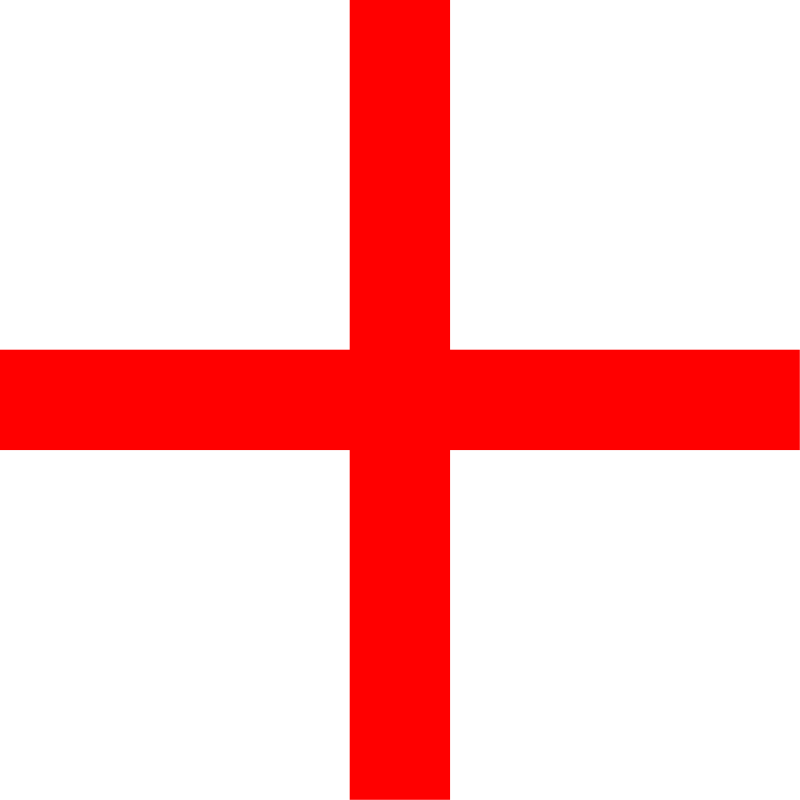 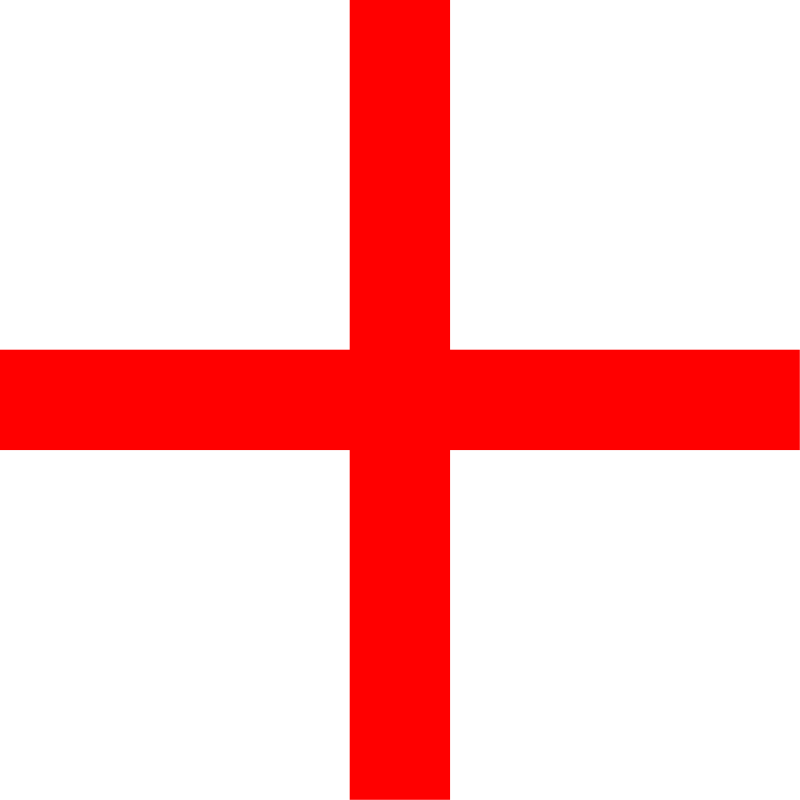 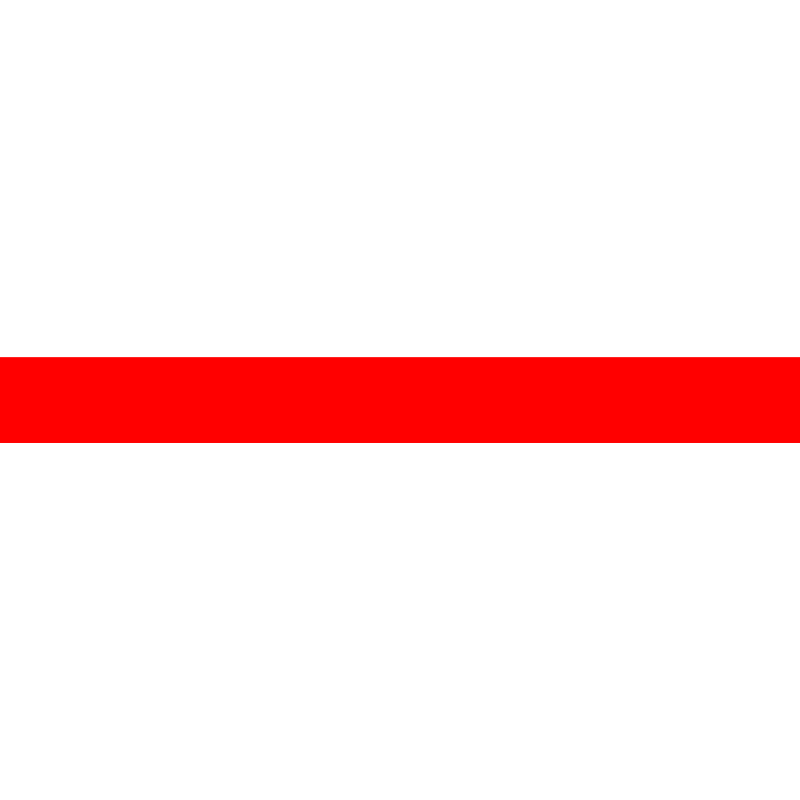 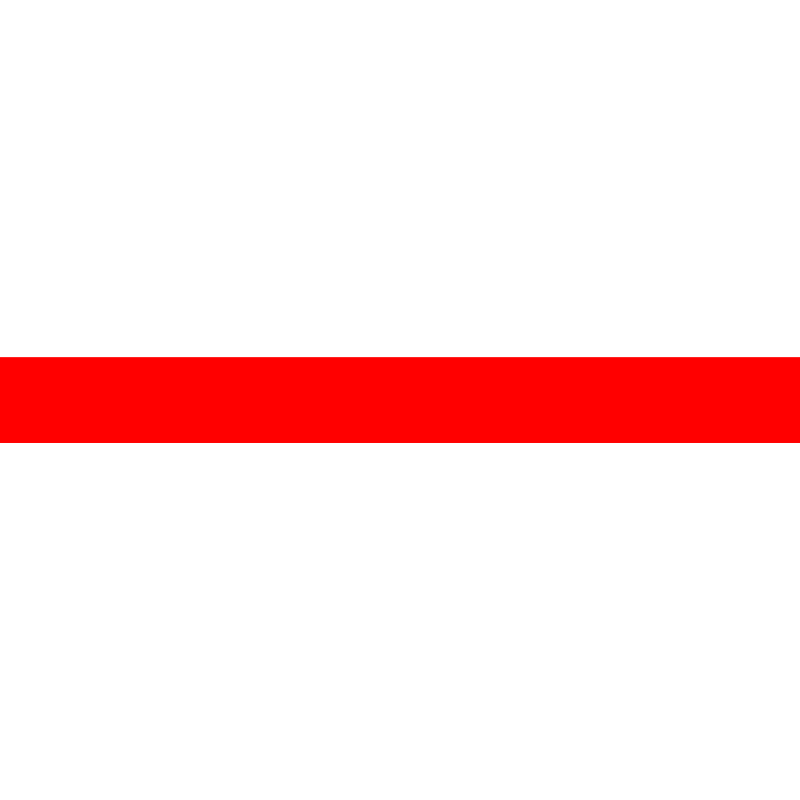 科学实验
实验步骤
04
3）实验操作
使用导线将电池、多功能底座、小灯泡和开关按照电路图连接起来，确保电路处于断开状态。
将待测物体接入电路中的多功能底座（要接触到金属片），作为导线的一部分。
闭合开关，观察小灯泡是否发光。
记录实验结果，包括待测物体的名称和电路的工作状态（小灯泡发光或不发光）。
重复步骤②至④，测试其他待测物体的导电性。
科学实验
实验数据
05
在测试过程中，发现金属片接入电路时，小灯泡发光；而塑料片、纸片和木片接入电路时，小灯泡不发光。
科学实验
实验结论
06
根据实验结果，可以得出以下结论：金属片具有良好的导电性，是导体；而塑料片、纸片和木片则具有较差的导电性，是绝缘体。因此，通过简单电路可以有效地测试物体的导电性。
03
反思与拓展
反思与拓展
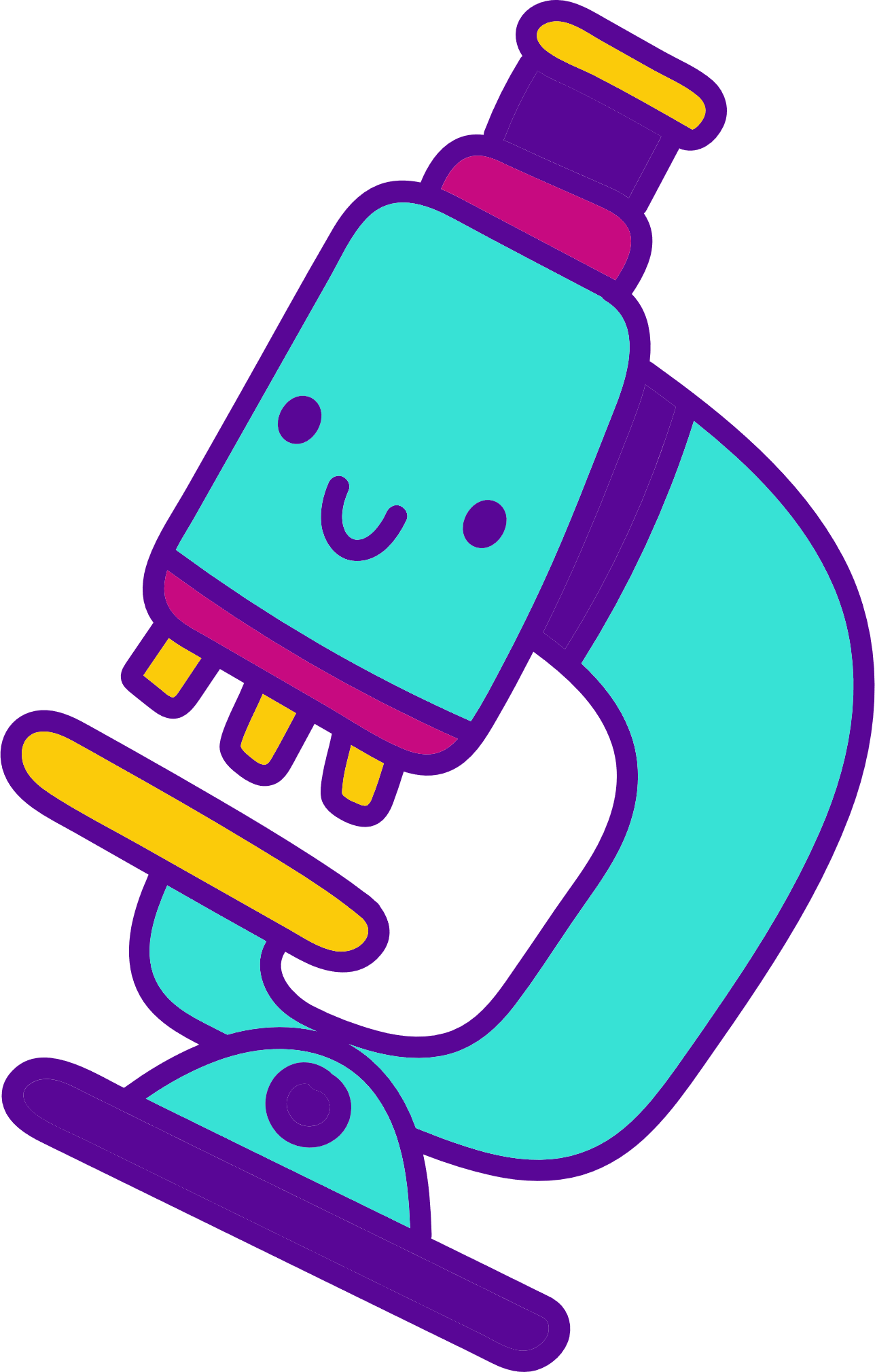 实验操作的规范性‌：在实验过程中，应确保电路连接正确无误，避免短路等安全隐患。同时，每次更换待测物体时，应仔细检查电路连接是否牢固。
‌实验结果的准确性‌：为了提高实验的准确性，应多次重复实验并记录结果。同时，对于实验结果的分析应客观公正，避免主观臆断。
探究更多物体的导电性‌：除了本实验中使用的物体外，还可以探究其他物体的导电性，如人体、大地、水等。通过拓展实验内容，可以进一步丰富学生对电磁学的认识和理解。
‌探究影响物体导电性的因素‌：可以设计实验探究温度、湿度等因素对物体导电性的影响。通过改变实验条件并观察实验结果的变化规律，可以深入理解物体导电性的本质和机理。
XRD
下期再会
~ 电磁科学小实验 ~
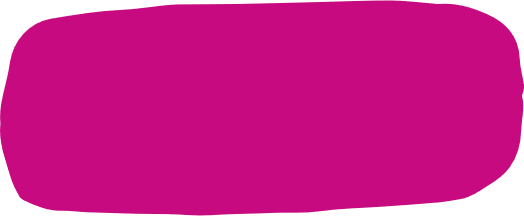 电磁探究科学社团